“XORАZM VILOYATI URGАNCH SHАHRIDА LED LАMPА ISHLАB CHIQАRISH FАOLIYATINI TАSHKIL ETISH”
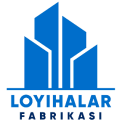 Loyiha tavsifi
Loyiha manzili
Loyihaning iqtisodiy koʼrsatkichlari
Loyihaning xarajatlar taqsimoti
Xorazm viloyati
Urganch shahri
Loyiha asosida bir yil davomida 7 xil quvvatli 42000 dona led lampochkalar ishlab chiqarilishi yoʼlga qoʼyiladi
Led lampa ishlab chiqarish
Oʼz-oʼzini qoplash (PP)
Bino qurish
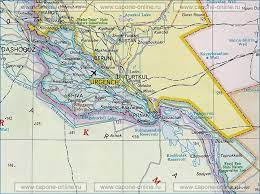 300 mln.
  so’m
26 oy
Ichki daromadlilik darajasi  (IRR)
Boshqa 
xarajatlar
Sof joriy qiymat (NPV)
Uskunalar
92,3 mln.
   so’m
158,2 mln.
  so’m
574,5 mln.
   so’m
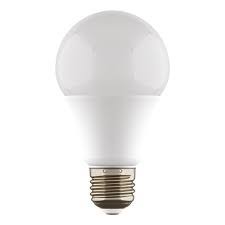 49%
Investitsiya qaytimi (ROI)
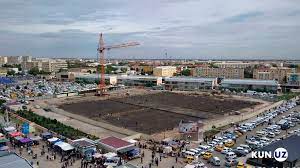 103%
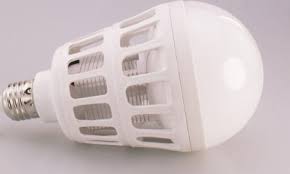 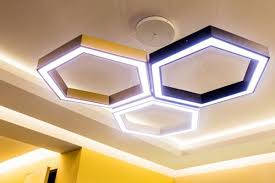 Ishchi o’rin soni
O’z mablag’i
10 nafar
-
Loyiha
qiymati
MLN. SO’M
550,5
Ishga tushish vaqti
Bank krediti
MLN. SO’M
2021
550,5
MLN. SO’M